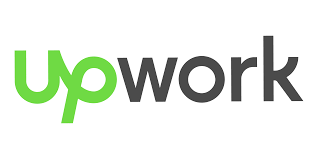 Possibilities
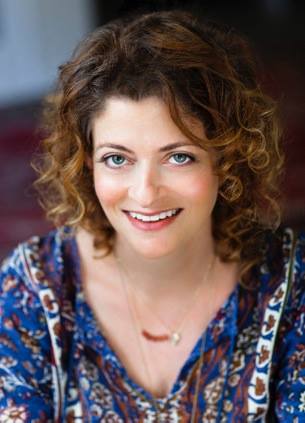 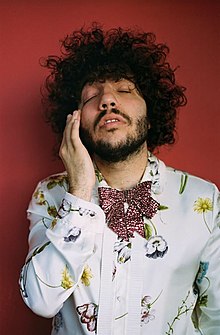 Types
Co authorship: ghostwriters who get credit as one of two authors
Collaboration: ghostwriters who may get limited credit (e.g. Hillary Lifton who gets credited on title page)
Sole authorship: ghostwriter gets no credit (e.g. Benny Blanco who is credited as a producer only)
Top-Performing Genres
Romance/Erotica ($1.44 billion)
Crime/Mystery ($728.2 million)
Religious/Inspirational ($720 million)
Science Fiction/Fantasy ($590.2 million)
Horror ($79.6 million)
Avoiding The Box
Different
Types Of
Clients
Different
Types Of Clients
Getting Started
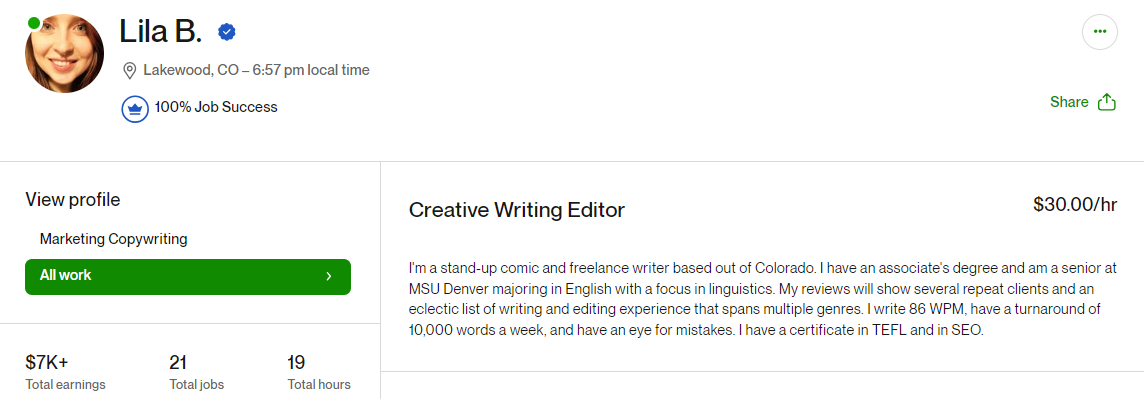 Is it Doable?
Is it Doable?
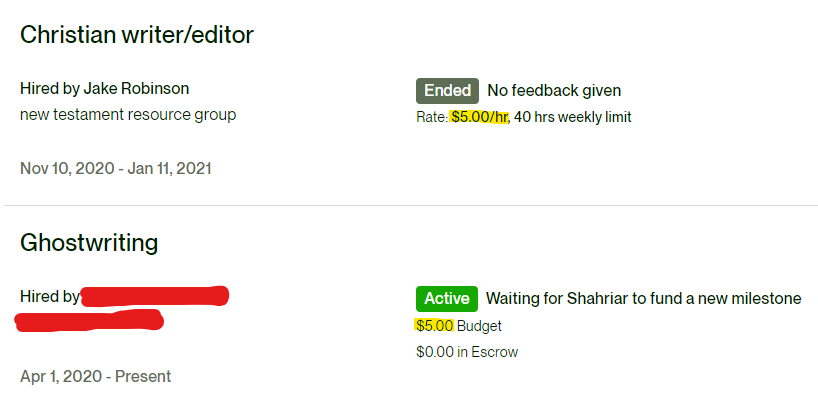 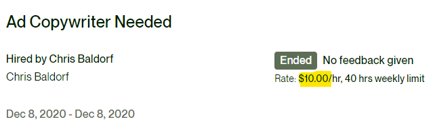 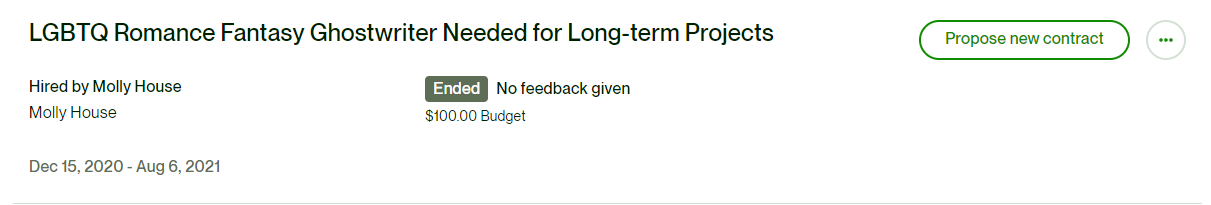 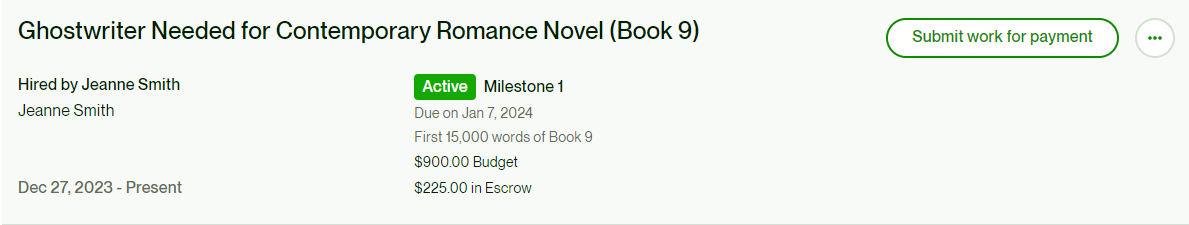 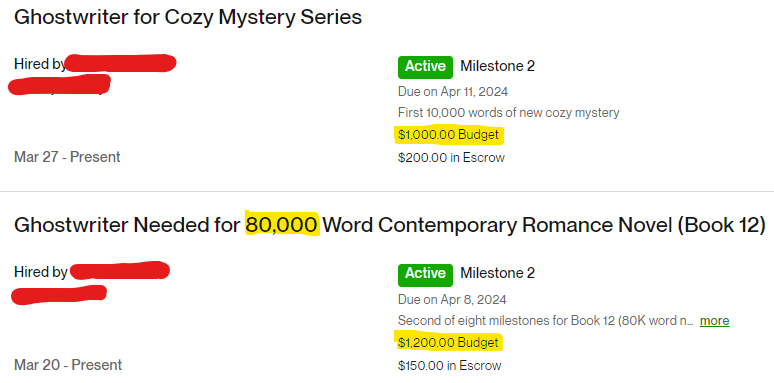 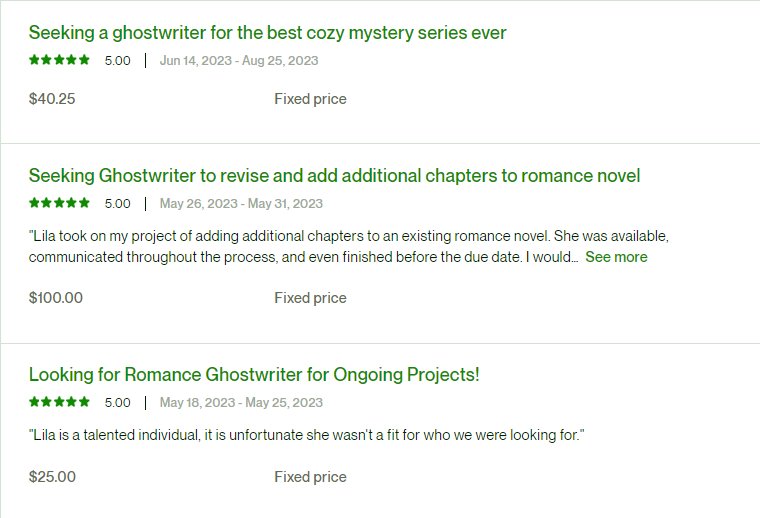 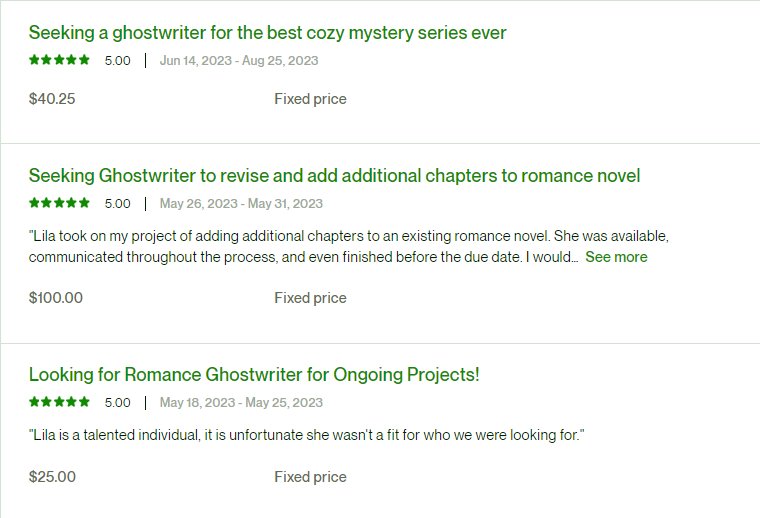 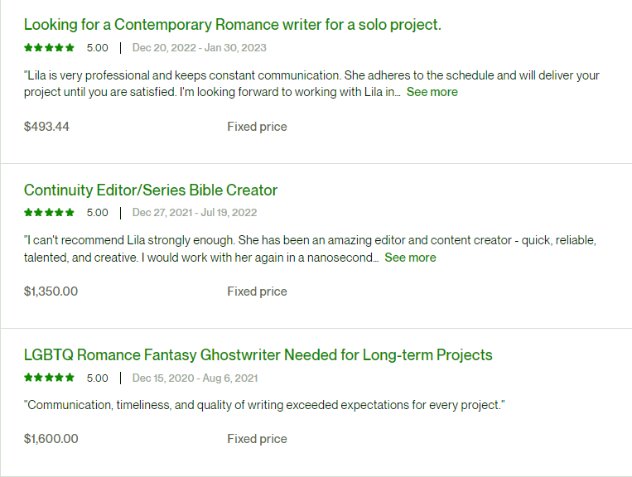 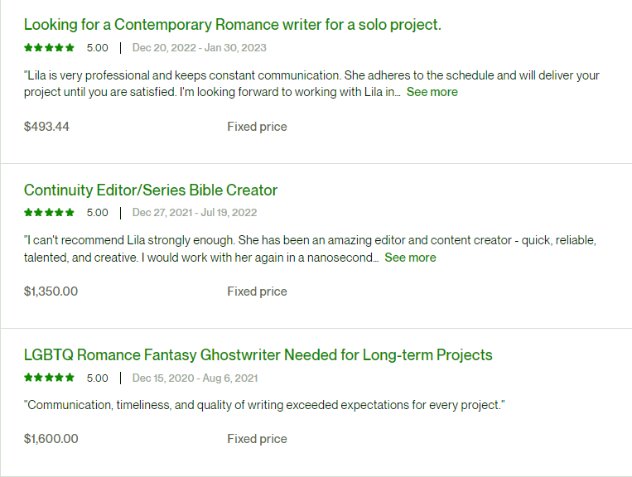 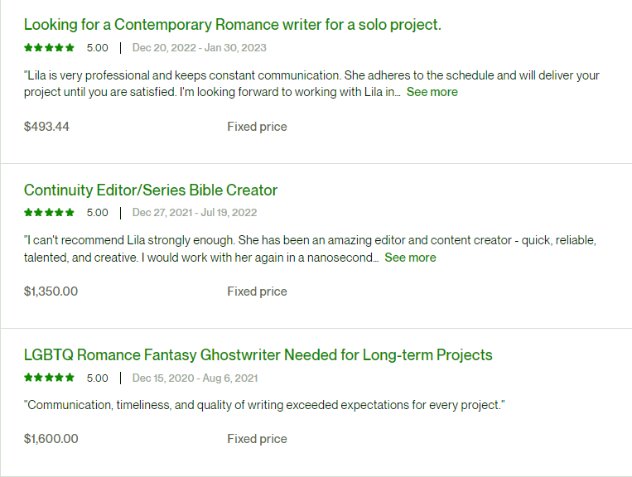 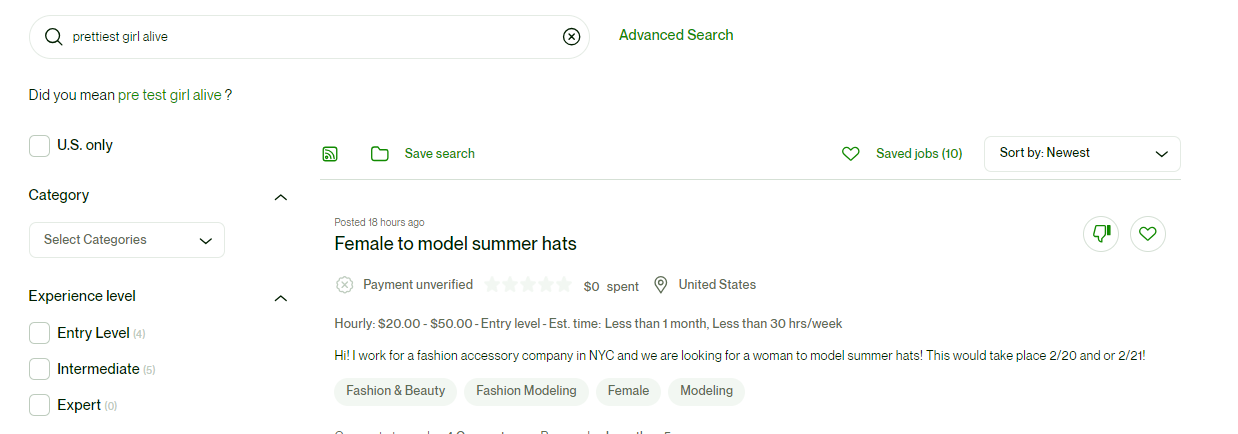 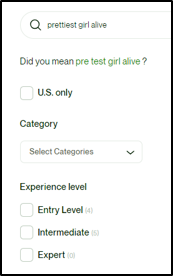 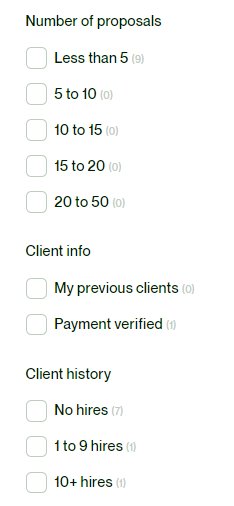 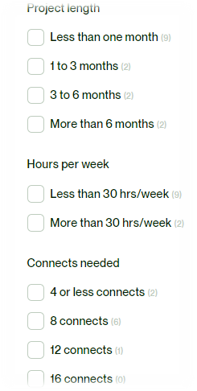 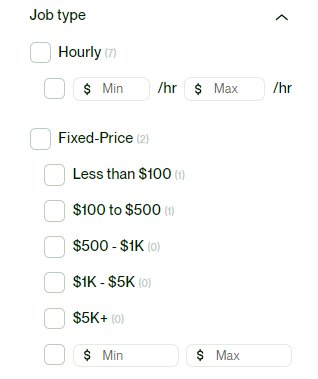 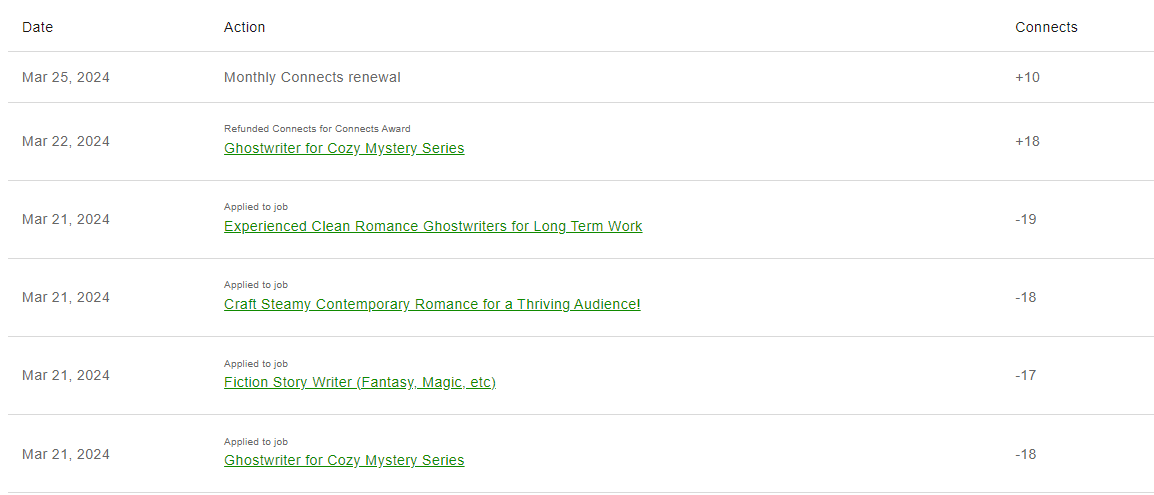 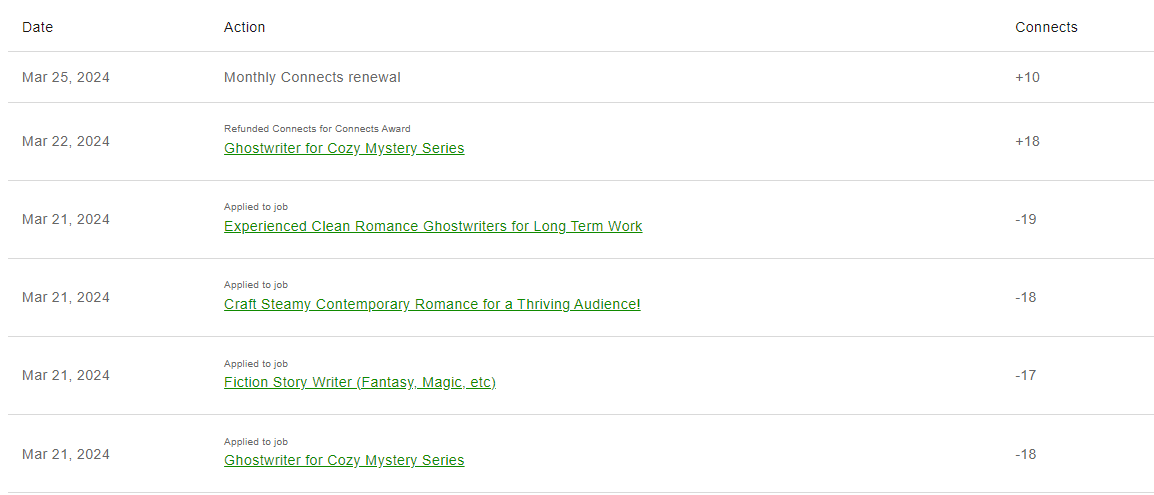 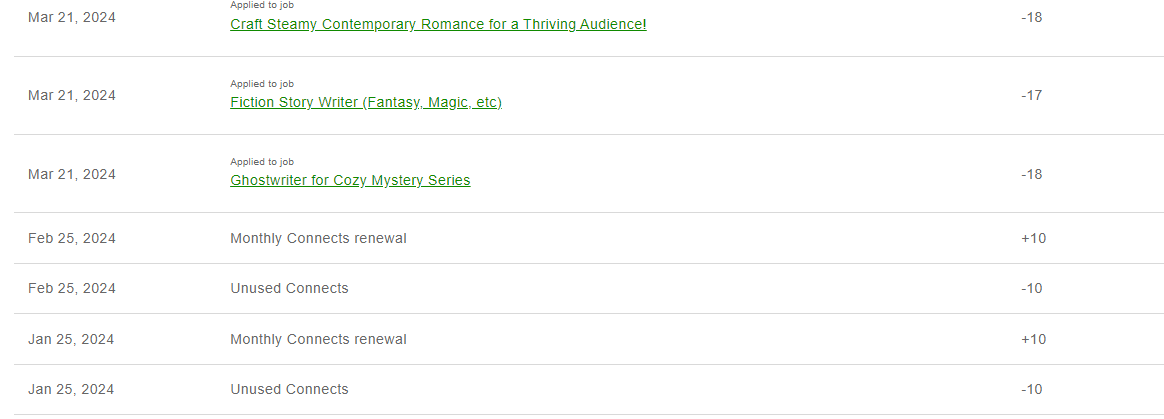 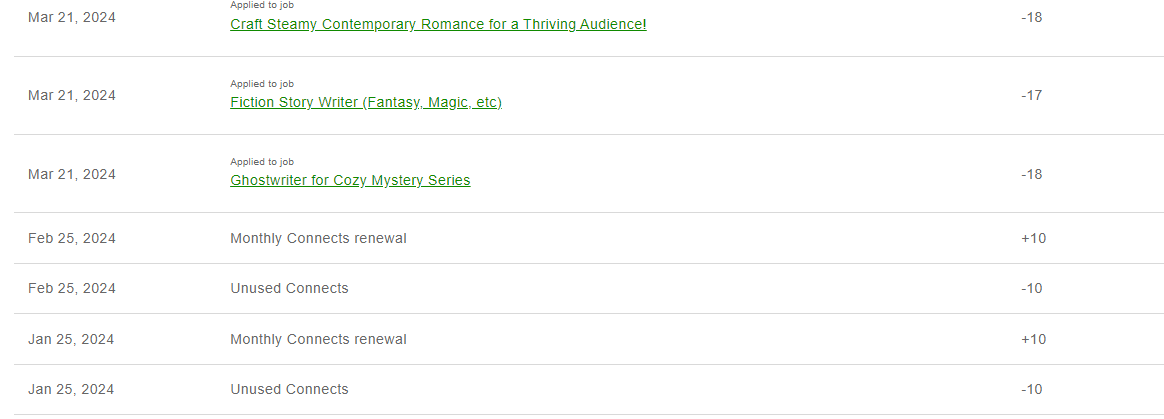 NDAs with no portfolio clause
NDAs with no non-publish clause
Contracts with only one pay out and no milestones
NDAs with no portfolio clause
NDAs with no non-publish clause
Contracts with only one pay out and no milestones
What To Avoid in NDAs and Contracts(If possible)
What To Avoid in NDAs and Contracts(If possible)
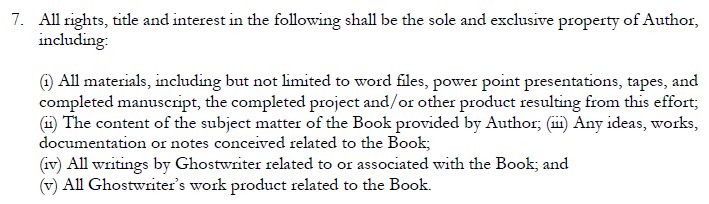 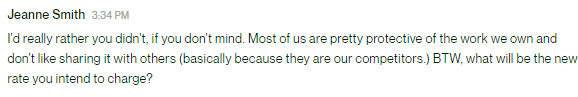 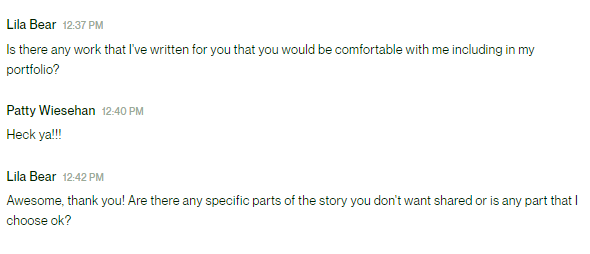 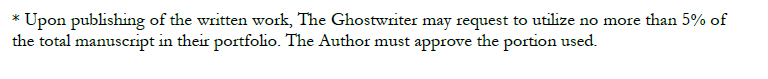 Chat GPT
lump sum (or milestone) projects more fruitful than hourly, although hourly pay more 
https://calculator.academy/rate-per-word-calculator/
Tips and Tricks
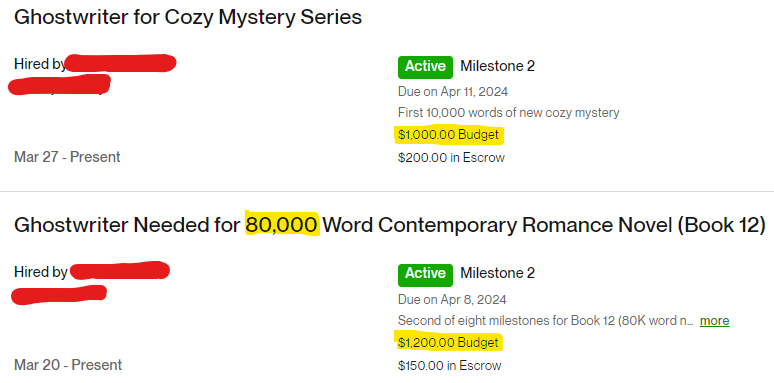 PRICE PER WORD = .025
PRICE PER WORD = .015
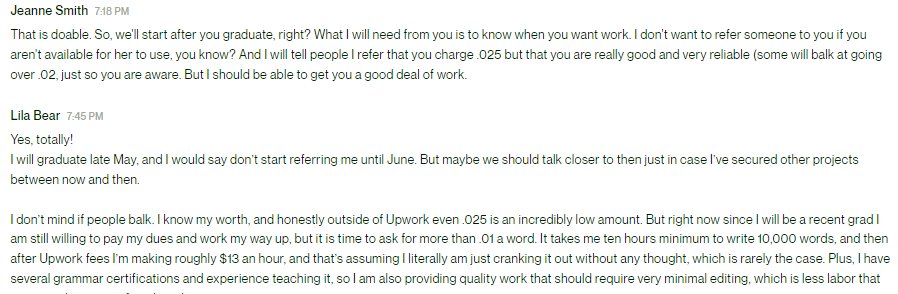 (some will balk at going over .02)
I know my worth.
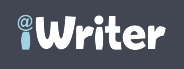 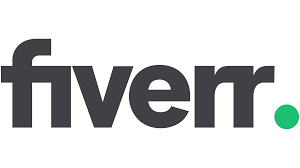 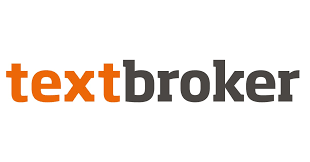 Other Options
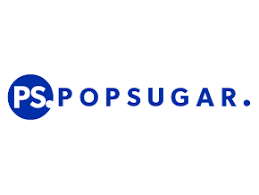 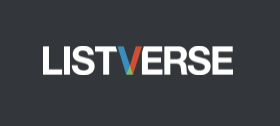 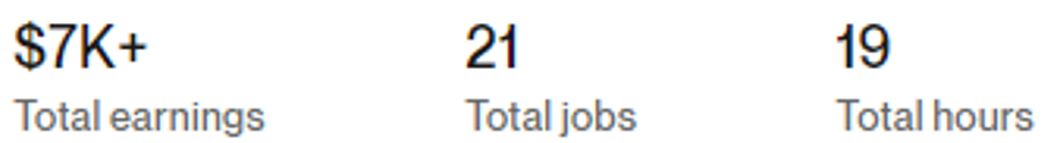 Go Get Your Money
(and experience, I guess)